Gobernanza del Agua en el Mundo
Situación Actual y su Futuro
Objetivo
“Dar un panorama general sobre el concepto de gobernanza del agua y hacer una revisión sobre  la forma en que diversos países han implementado este concepto a través de organizaciones de cuenca”.
Estructura de la exposición
El concepto de gobernanza, gobernabilidad y gestión del agua
Experiencias internacionales
Redes Internacionales de Organizaciones de Cuenca
Reflexiones finales.
Gobernabilidad
Gobernabilidad significa en términos generales “la cualidad de gobernable”.
Puede definirse como:
“La cualidad propia de una comunidad política según la cual sus instituciones de gobierno actúan eficazmente dentro de su espacio, de un modo considerado legítimo por la ciudadanía, permitiendo así el libre ejercicio de la voluntad política del poder ejecutivo mediante la obediencia cívica del pueblo”.

Arbós y Ginet (1993)
Gobernabilidad
La gobernabilidad implica:
La capacidad de aprobar leyes
La eficiencia para ejecutarlas a través del aparato burocrático
La aceptación de los involucrados para poder aplicar estas políticas. 

Estos elementos configuran la capacidad del poder ejecutivo para cumplir sus objetivos o sea su plan de gobierno.

No son requisitos indispensables pero ayudan a medir el grado de legitimidad que tiene un gobierno.
Gobernanza
La gobernanza es un concepto en construcción.
Gobernanza, “es una palabra que viene del francés antiguo como gouvernance se tiene registro de su empleo en el siglo XV. 
Describe la conducta, el arte de gobernar. Proviene de la misma raíz que gubernare, que en latín significa tanto conducir un navío (con su derivado francés gouvernail, que significa “timón”) como conducir los asuntos públicos.
Algunos autores consideran como sinónimos a las palabras Gobernación y Gobernanza (Aguilar, 2006).
Gobernanza
La gobernanza es:

Un proceso (arte o manera de gobernar) que busca construir con sus elementos un escenario que tenga gobernabilidad (cualidad de gobernable) sobre un tema o asunto determinado, promoviendo un equilibrio entre el gobierno, y la sociedad civil.”
Gobernanza
En torno al agua, en cada sitio existe una forma de gestión del recurso y esa es una gobernanza local. 
Una buena gobernanza es aquella donde la autoridad juega un papel menos protagónico, donde las decisiones son establecidas con los otros actores que intervienen en dicha gestión del agua. Caso contrario de una buena gobernanza es cuando solo la autoridad es la que decide la forma de asignación del recurso hídrico. 
Existen factores que determinan la buena gobernanza, como: la participación, la transparencia, la conducta justa y honesta de los actores y la capacidad de negociación de los conflictos.
Gestión del Agua
Octave Gelinier usa el término para referirse a una técnica que implica innovación y anticipación, así como la aptitud para “gerenciar (gérer) el cambio”. (Guerrero, 2001) 

Una vertiente para lograrlo es la orientación hacia la sociedad y su intervención activa en las políticas públicas.
Gestión del Agua
La gestión del agua comprende por una parte a la totalidad a la administración gubernamental y por otro a la participación de la sociedad. Es en este aspecto donde toca el concepto de gobernanza que se analizó con anterioridad.
Existe cada vez un mayor consenso en la necesidad de realizar una gestión que integre los factores que inciden en los procesos de manejo y administración del agua, es decir, los aspectos ambientales, sociales, legales, de medio ambiente, y no sólo el aprovechamiento del agua, como era lo usual, es así que surge el concepto de gestión integrada de los recursos hídricos.
Gestión Integrada de los Recursos Hídricos
Promueve un enfoque holístico en lugar de sectorial (agricultura, industria, consumo humano, etc..) que busca integrar diversos aspectos en la gestión del agua:
Integración del sistema natural:
Agua dulce y de la zona costera
Agua superficial y subterránea
Calidad y cantidad del agua
Integración del sistema humano
	Integración transectorial
	Integración de los interesados en la planificación y el proceso de decisión
	Intereses de usuarios (aguas arriba-aguas abajo)
Gestión Integrada de los Recursos Hídricos
En lo que corresponde a nuestro país la Ley de Aguas Nacionales define a la GIRH como: 
«El proceso que promueve la gestión y desarrollo coordinado del agua, la tierra, los recursos relacionados con éstos y el ambiente, con el fin de maximizar el bienestar social y económico equitativamente sin comprometer la sustentabilidad de los ecosistemas vitales. Dicha gestión está íntimamente vinculada con el desarrollo sustentable. Para la aplicación de la Ley en relación con este concepto se consideran primordialmente agua y bosque.»
Cronología de la gestión del agua
Ley Federal de Aguas

Creación de la SARH

Institucionalización  de la Comisión del Plan Nacional Hidráulico
Desarrollo de la gestión del agua
Se emite el primer Plan Nacional Hidráulico
Promulgación de la Ley de Aguas en Francia

Creación de las Agencias del Agua
Creación de la Comisión del Plan Nacional Hidráulico
Ley de Irrigación

Comisión Nacional de Irrigación

Creación de la Confederación Hidrográfica del Ebro
Creación de las Comisiones Ejecutivas de Cuenca
Creación de la Secretaría de Recursos hidráulicos
Creación del Tennessee Valley Authority
1926
1933
1946
1947
1964
1972
1975
1976
Cronología de la gestión del agua
Se instala el último Consejo de Cuenca, Costa Pacífico Centro
Continúa el proceso de reestructu-ración
Se reestructura el Consejo de Cuenca Lerma Chapala
Reforma a la Ley de Aguas Nacionales

Creación de los Organismos de Cuenca
Creación de las 13 Gerencias Regionales

Inicio de la instalación intensiva de Consejos de Cuenca
Creación de la Comisión Nacional del Agua

Creación del Consejo Consultivo de la Cuenca Lerma Chapala
Creación de la Gerencia de Consejos de Cuenca
Ley de Aguas Nacionales

Declaración de los Principios de
Dublín
Creación del Consejo de Cuenca de Lerma Chapala
2009
2010
1989
1992
1993
1997
2004
1998
2008
Gobernanza del Agua en el mundo
Experiencias en el mundo
Existen importantes referencias en diferentes partes del mundo sobre los organismos de cuencas. 
A nivel mundial tanto en Europa, como en América del Norte se han desarrollado modalidades interesantes así como experiencias y conocimientos valiosos
Europa: España, Francia, Rumania, Polonia e Italia
Norteamérica: Estados Unidos y México
África: Senegal, Nigeria, Comunidad del Río Nilo y Sudáfrica
Sudamérica: Colombia, Argentina, Perú, Chile, Venezuela y Brasil
Entre las modalidades de entidades y organismos de cuencas, más frecuentes destacan las siguientes:
Consejos de Cuencas, Autoridades de Cuencas,  Comisiones de Cuencas, Comités de Cuencas, Consejos de Aguas, etc.
Perfil de la Gobernanza del Agua en Francia
Perfil de la Gobernanza del Agua en Francia
Perfil de la Gobernanza del Agua en Francia
Perfil de la Gobernanza del Agua en Francia
Agencia del Agua
Comité de Cuenca
Perfil de la Gobernanza del Agua en España
Perfil de la Gobernanza del Agua en España
Perfil de la Gobernanza del Agua en España
Confederación Hidrográfica
Comunidades de Regantes
Perfil de la Gobernanza del Agua en Brasil
24
Perfil de la Gobernanza del Agua en Brasil
Perfil de la Gobernanza del Agua en Brasil
Perfil de la Gobernanza del Agua en Brasil
Perfil de la Gobernanza del Agua en Kenia
28
Perfil de la Gobernanza del Agua en Kenia
Perfil de la Gobernanza del Agua en Kenia
Perfil de la Gobernanza del Agua en Kenia
Perfil de la Gobernanza del Agua en Kenia
Argentina
En Argentina existen experiencias valiosas de gestión a nivel de cuencas. Hay muchas organizaciones a nivel de cuenca creadas para lograr la GIRH tanto en cantidad como en calidad. 
Los mejores resultados provienen de los organismos multiprovinciales sustentados en acuerdos de coordinación para el empleo compartido del agua. 
Destacan la gestión compartida del río Mendoza y de tributarios por margen derecha del Río Bermejo.
La mayoría de estas iniciativas no han logrado alcanzar sus metas, debido a que varios de estos organismos no han contado con la posibilidad de manejar recursos financieros y han tenido una compleja relación de dependencia, administrativa y financiera, con los distintos gobiernos, tanto provinciales como nacional, que los establecieron.  
Como resultado, muchos de estos organismos se han transformado sólo en organismos técnicos de apoyo a la gestión del agua.
Estados Unidos de América
Existen ejemplos interesantes pero de escasa aplicación al medio mexicano que está basado en leyes latinas 
Gestión de microcuencas (mucha sociedad, poco gobierno)
Gestión de subcuencas (casi siempre en forma de mancomunidades de condados); a veces son estatales
Gestión de cuencas vertientes (no todas se gestionan integralmente) como Colorado, Mississippi, San Lorenzo
Casos de comisiones ejecutivas como TVA
Caso Colombia
Ley de Corporaciones Regionales
Ejemplo: Corporación Autónoma del Valle del Cauca
La gestión integrada de agua y medio ambiente
La incorporación de los tres órdenes de gobierno. La batuta la lleva el gobierno nacional
La incorporación de las organizaciones de usuarios.
El cobro de cánones por extracción y por vertido.
Caso Perú
El Perú cuenta con un andamiaje jurídico e institucional cuasi-nuevo que ha posibilitado (por tercera ocasión en su historia) la creación de organismos de cuenca.
Empero, la oposición de los usuarios locales del agua, la confrontación con intereses mineros y la presión que ejercen las zonas metropolitanas (especialmente Lima – El Callao), no han permitido aún la conclusión de la instrumentación de los Organismos de Cuenca. 
México (vía CONAGUA) ha asesorado oficialmente al Gobierno de la República del Perú para contribuir a poner en marcha su andamiaje institucional, incluyendo la Autoridad del Agua y los Organismos de Cuenca.
Redes Internacionales
Red Internacional de Organismos de Cuenca (RIOC)
La Red Internacional de Organismos de Cuenca (RIOC), fue constituida desde 1994 y agrupa a 188 organizaciones y cuenta con observadores permanentes en 68 países. El objetivo de la RIOC es promover la gestión global de los recursos hídricos por cuenca hidrográfica.
La RIOC está constituida por ocho redes regionales, que agrupan a países miembros y tienen por finalidad fortalecer las relaciones entre los miembros de los países que las integran.
La RIOC eligió como su Presidente para el periodo 2016-2019, al Director General de la Comisión Nacional del Agua. X Asamblea General Mundial realizada en Mérida, Yucatán en junio de 2016.
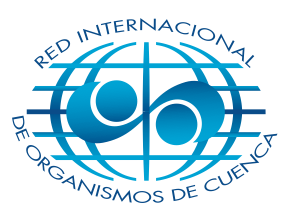 Redes Regionales de la RIOC
Red Africana de Organizaciones de Cuenca (RAOC)
Red de Organizaciones de Cuenca de América del Norte (ROCAN)
Red Latinoamericana de Organizaciones de Cuenca (RELOC)
Red Asiática de Organizaciones de Cuenca (NARBO)
Red Asiática central (EECCA-NBO)
Red de los Organismos de Cuenca Europeos para la Aplicación de la Directiva Marco sobre el Agua (EURO-RIOC)
Red de Organismos de Cuenca de Europa Central y Oriental (CEENBO)
Red Mediterránea de Organismos de Cuenca (REMOL)
Red de Organizaciones de Cuenca de América del Norte (ROCAN)
La ROCAN es una organización sin fines de lucro, que tiene por finalidad agrupar los organismos encargados del manejo integral de cuencas, a las administraciones gubernamentales encargadas de la gestión de los recursos hídricos, así como a los otros asociados y protagonistas vinculados al tema de agua y cuencas en Norteamérica, de Groenlandia a Panamá, incluyendo las Antillas.
En mayo de 2014 se llevó a cabo la Asamblea de miembros de la ROCAN, celebrada en Quebec, Canadá. En ella se eligió por unanimidad como Presidente de esa organización a la Comisión Nacional del Agua, representada por el Gerente de Consejos de Cuenca.
En la Asamblea de la ROCAN realizada en junio de 2016, en Mérida Yucatán se eligió por unanimidad que la Presidencia la asumiera Comisión Nacional del Agua por conducto del Gerente de Consejos de Cuenca.
A través de la Presidencia de la ROCAN, México impulsa acciones incrementar el número de socios de la Red; acercar a la Red a organizaciones de Centro y Sudamérica, a fin de construir alianzas que permitan acercar experiencias a los miembros; vincular los centros de documentación e información y apoyar la creación de sistemas regionales de información sobre el agua, así como elaborar un compendio de mejores prácticas en Gestión Integrada de los Recursos Hídricos por cuenca.
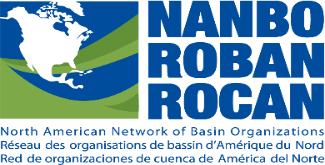 Elementos indispensables de una buena Gobernanza del Agua por Cuenca
Un objetivo claro (no general sino específico), bien sustentado en el marco jurídico, en el contexto político y en la realidad social
Un acuerdo político para actuar
Un acuerdo social para actuar
Un programa de trabajo bien concreto y acordado previamente entre las partes
Proyectos de inversión y actuaciones no estructurales
Un presupuesto claro que sea dedicado – destino específico
Dirigir esfuerzos en una misma dirección (o casi en una misma dirección …..)
Necesidad de un objetivo / objetivos
Problemas de disponibilidad
Escasez
Abundancia
Problemas de calidad del agua
Consecuentemente, en ambos casos, conflictos por el agua o con el agua
Reflexiones finales
CONAGUA no puede por si sola con todo el paquete
Además no tiene sentido que trate de hacerlo cuando México es una república federal y existe un pacto federal
En materia de la descentralización de la gestión del agua por cuenca o acuífero, vía estados y municipios
La coadyuvancia en la gestión del agua
La subsidiaridad en la gestión del agua
Se necesita preparar el andamiaje para descentralización
No se puede descentralizar del golpe la gestión del agua
La descentralización responderá al contexto que establezca la realidad en cada región, cuenca, acuífero y entidad correspondiente
No se buscará copiar o emular esquemas entre regiones o estados diferentes
Se requieren acuerdos con los estados. El tema de la posible participación de los municipios tocará gestionarlo a cada estado, en su caso
42
Muchas gracias por su atención
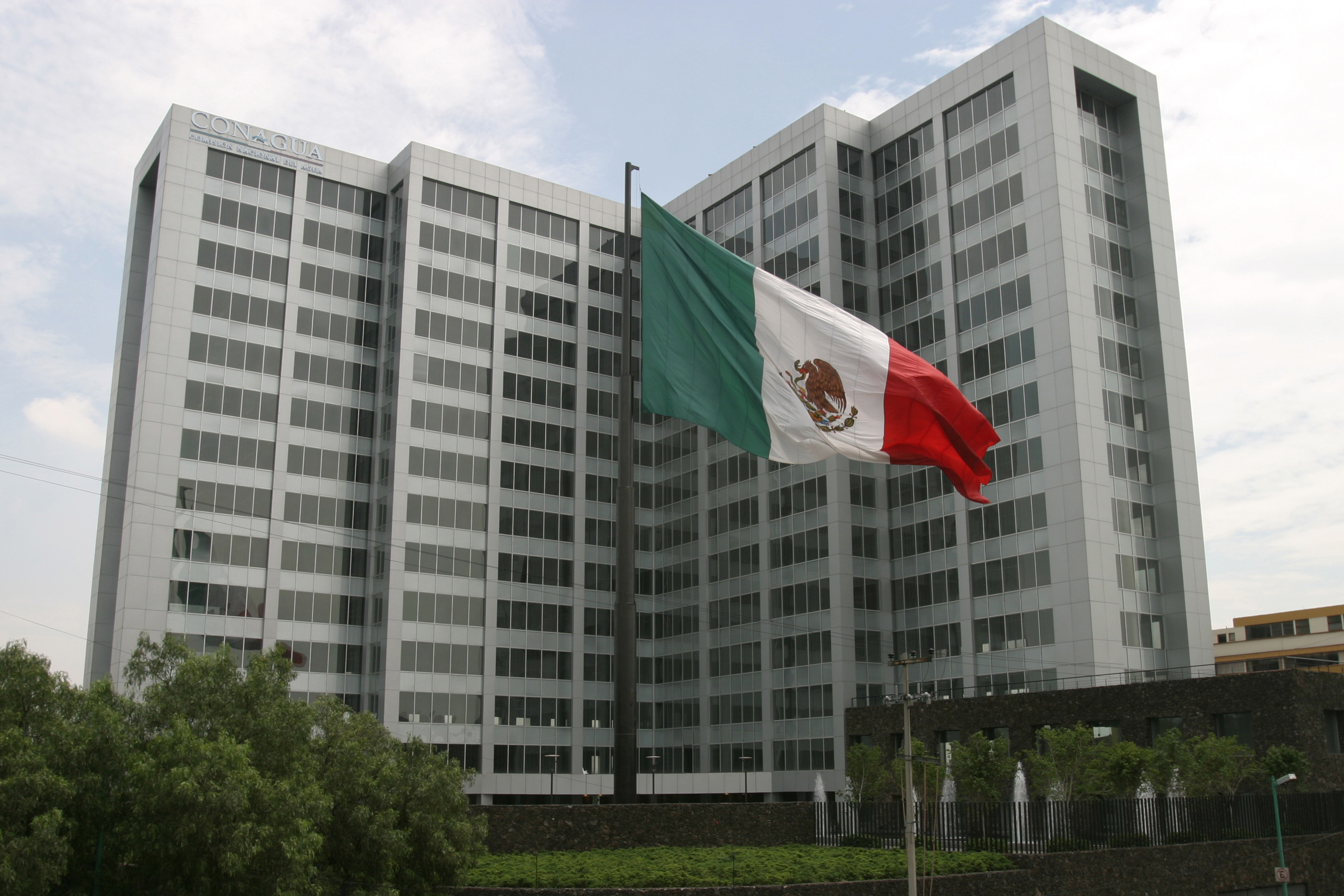 43
Hitos de la gestión del agua
Confederación Hidrográfica del Ebro
Es considerado como el primer organismo de cuenca del mundo

Tennessee Valley Authority
Es una empresa de propiedad federal para promover la navegación, control de inundaciones, generación de electricidad, fabricación de fertilizantes y el desarrollo económico en el valle de Tennessee
Fue concebida como una agencia regional de desarrollo económico.
Hitos de la gestión del agua
Comisiones Ejecutivas de Cuenca
Estas comisiones fueron el primer ensayo de gestión y dirección regional del agua por cuenca hidrográfica. Fueron organismos públicos creados por decretos presidenciales, de 1947 a 1953

Tenían por objetivo planear, diseñar y construir las obras requeridas para el desarrollo integral de las cuencas en que se instalaron (Papaloapan, Balsas, Grijalva-Usumacinta, entre otras)

Se les otorgaron amplias facultades para la planeación, proyecto y construcción de todas las obras de defensa de los ríos, las de aprovechamiento en riego, desarrollo de energía y de ingeniería sanitaria, las de vías de comunicación comprendiendo vías de navegación, puertos, carreteras, ferrocarriles, telégrafos, y las relativas de creación y ampliación de poblados. Tenían también facultades para dictar todas las medidas y disposiciones en materia industrial, agrícola y de colonización

Justamente por no operar con un esquema de participación de los usuarios o de la sociedad, que sirviera como contrapeso para balancear el poder público, las comisiones ejecutivas de cuenca se fueron convirtiendo en verdaderos feudos de poder regional, lo que acarreó su desaparición en la década de los setenta. Con la desaparición de las comisiones ejecutivas, se perdió el incipiente modelo de la cuenca como unidad para la gestión del recurso.
Hitos de la gestión del agua
Plan Nacional Hidráulico
Prevé que el manejo del agua sea regional, con la creación de Organismos Regionales del Agua (ORA)

Delimita las fronteras físicas de los Organismos Regionales del Agua con base en las 13 regiones en que se dividió al país para elaborar el Plan Nacional Hidráulico

Establece que es en el seno de los ORA donde se pueden tomar en cuenta eficientemente la compleja interacción de factores físicos, técnicos, económicos, sociales y geopolíticos involucrados en la administración del recurso, y donde pueden resolverse los conflictos que surgen por el uso del agua, con la amplia participación de los usuarios y bajo la premisa de que los recursos hidráulicos son propiedad de la Nación y su administración es responsabilidad del Gobierno Federal

En cuanto a las organizaciones de usuarios se buscaba que fueran autorregulables, que contribuyeran al desarrollo nacional y que incorporaran a sus procesos productivos el valor económico del agua según sea el uso que se le asigne.

La regulación regional de las aguas nacionales ofrecería, sin duda alguna, una buena oportunidad para ejecutar las políticas de regionalización y descentralización. Se tenía previsto la existencia de un núcleo central de planeación, encargado de plantear las opciones de desarrollo hidráulico identificables solo bajo la perspectiva nacional.
Hitos de la gestión del agua
Lerma Chapala: La Primera organización de cuenca en México
En algunas regiones, como es el caso de la cuenca del río Lerma, el enfoque de cuenca y un proceso de descentralización comenzaron a principios de los años setenta. En los años ochenta se creó una comisión intergubernamental para esta cuenca, el Comité Consultivo de la Cuenca Lerma-Chapala (septiembre 1989), y en enero 1993 éste se transformó en el primer Consejo de Cuenca del país

El 28 de enero de 1993, en la Cuarta Sesión Ordinaria del Consejo Consultivo, realizada en Guanajuato, Gto., se determina que el Consejo Consultivo tome la forma de Consejo de Cuenca Lerma-Chapala conforme a la Ley de Aguas Nacionales, que sustentaba una estructura de índole gubernamental

El principal logro de este consejo de cuenca es el actual Convenio sobre la Distribución de Aguas Superficiales firmado en diciembre de 2004, que incluso supera a su antecedente de 1991, ya que este último se suscribió entre representantes gubernamentales en una época en la que el centralismo era acentuado.
Hitos de la gestión del agua
Creación de las 13 Gerencias Regionales de la Comisión Nacional del Agua
Unidades administrativas regionales de la Comisión Nacional del Agua que toman un ámbito hidrológico-administrativo, a diferencia de la anterior regionalización (6 G.R. basadas en criterios estatales)

Actualmente, estas Gerencias Regionales han evolucionado en Organismos de Cuenca, lo que les confiere una mayor autonomía de gestión

Reformas a la Ley de Aguas Nacionales
Se crean los Organismos de Cuenca, que implican una evolución de las gerencias regionales al darles un carácter autónomo

Se profundizan las definiciones de Ley en materia de Consejos de Cuenca

Se asignan por Ley funciones específicas a los Consejos de Cuenca, lo que fortalece su papel como actores de la gestión del agua
Brasil
Brasil cuenta con un caleidoscopio de organismos y organizaciones de cuenca.
CODEVASF fue fundada bajo los criterios de TVA y de la Comisión del Río Balsas. 
En 1992, acudieron misiones de trabajo para conocer con detalle el andamiaje jurídico y el ejercicio de Lerma – Chapala. 
Con la asesoría mexicana institucional – tal y como ocurrió en Colombia, Argentina y Perú, se crearon esquemas de gestión del agua (y del ambiente en el caso colombiano) con base en un modelo bimodal.
Hoy día coexisten en Brasil tres modelos: dos bimodales (Federales y Estaduales) y uno unimodal (CODEVASF)
Brasil cuenta con más de 110 organismos de cuenca (desde los muy pequeños hasta los de tamaño gigante) y más de 250 organizaciones de cuenca (a nivel de microcuenca, subcuenca y cuenca, así como para acuíferos)
El modelo financiero mexicano de 1981 fue adoptado por Brasil en los noventa y ha rendido excelentes resultados (Piracicaba-Jundiaí -Capibari).  Por su parte, el modelo de financiación de plantas de tratamiento de efluentes adoptado en Jalisco en 1991 (CICOPRECA) fue analizado y emulado en Brasil bajo su programa de Compra de Esgotos. 
Es fundamental aclarar a los técnicos de CONAGUA que el modelo Brasileño de gestión por cuenca nació del pensamiento ilustrado mexicano. Hoy día siguen reconociendo ese liderazgo de antaño que México tuvo en Sudamérica.